Волинський обласний еколого-натуралістичний центр  
Волинської обласної ради
 
Н А Г О Р О Д Ж У Є 
 
Нікітюка Арсенія,
 
вихованця гуртка “ Квіткова планета”
ЗАКЛАДУ ПОЗАШКІЛЬНОЇ ОСВІТИ  ”СТАНЦІЯ ЮНИХ 
 НАТУРАЛІСТІВ М.КОВЕЛЯ “
за зайняте І місце в обласному етапі Всеукраїнського  фестивалю «Ленд-арт весна – 2024»,
 проєкт «Барви незламності»
(керівник Нікітюк Ірина Петрівна, керівник гуртка)
 
 
Директор                                       Валентина  ОCТАПЧУК
 
        Наказ від 24.05.2024
                         № 45/о/д 
м. Луцьк
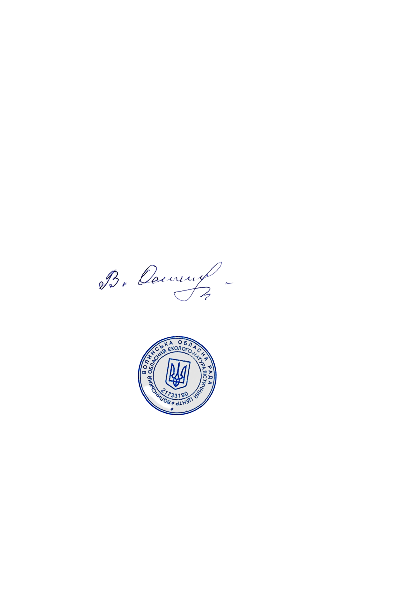 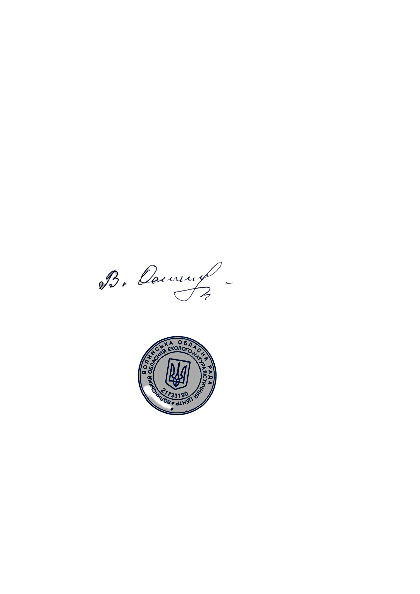 Волинський обласний еколого-натуралістичний центр  
Волинської обласної ради
 
Н А Г О Р О Д Ж У Є 
 
Буковського Василя,
 
вихованця гуртка «Ландшафтний дизайн з основами комп’ютерного проєктування» 
Волинського обласного еколого-натуралістичного центру Волинської обласної ради,
за зайняте І місце в обласному етапі Всеукраїнського  
фестивалю «Ленд-арт весна – 2024»,
 проєкт «Казковий міні-замок»
(керівник Потапчук Валерій Дмитрович, керівник гуртка)
 
 
Директор                                       Валентина  ОCТАПЧУК
 
        Наказ від 24.05.2024
                         № 45/о/д 
м. Луцьк
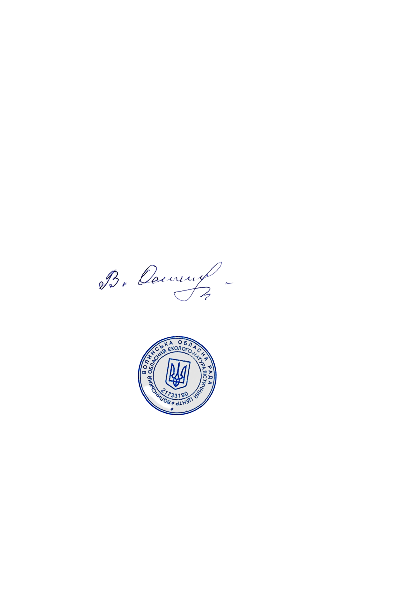 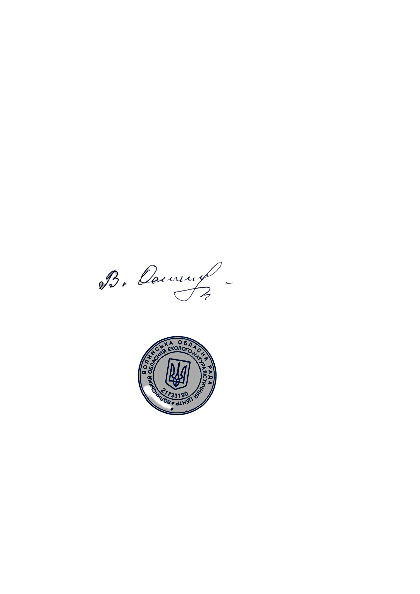 Волинський обласний еколого-натуралістичний центр  
Волинської обласної ради
 
Н А Г О Р О Д Ж У Є 
 
Голуба Юрія,
 
вихованця гуртка «Охорона природи» 
Волинського обласного еколого-натуралістичного центру Волинської обласної ради,
за зайняте І місце в обласному етапі Всеукраїнського  
фестивалю «Ленд-арт весна – 2024»,
 проєкт «Будинок казкових мешканців»
(керівник Балецький Дмитро Олександрович, керівник гуртка)
 
 
Директор                                       Валентина  ОCТАПЧУК
 
        Наказ від 24.05.2024
                         № 45/о/д 
м. Луцьк
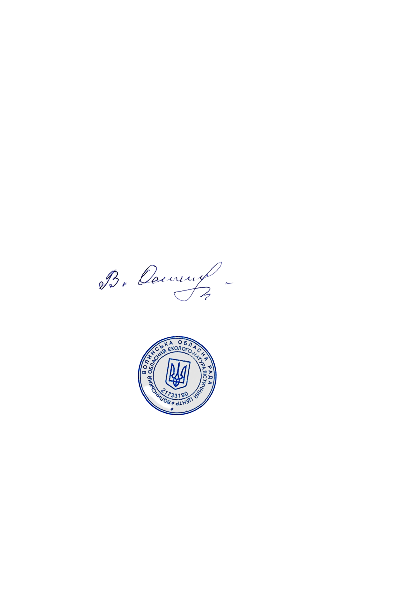 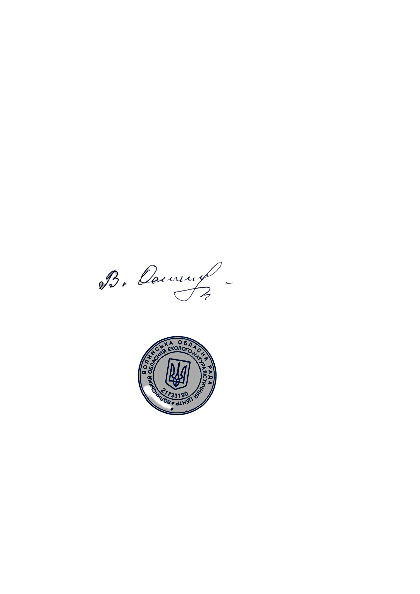 Волинський обласний еколого-натуралістичний центр  
Волинської обласної ради
 
Н А Г О Р О Д Ж У Є 
 
Ванічека Станіслава,
 
учня 7 класу, вихованця гуртка «Чарівний пензлик» 
комунального закладу загальної середньої освіти
 «Одерадівський ліцей № 37 Луцької міської ради»,
за зайняте ІІ місце в обласному етапі Всеукраїнського  
фестивалю «Ленд-арт весна – 2024»,
 проєкт «Янгол – захисник яблуневого саду»
(керівник Каплонюк Марія Миколаївна, керівник гуртка)
 
 
Директор                                       Валентина  ОCТАПЧУК
 
        Наказ від 24.05.2024
                         № 45/о/д 
м. Луцьк
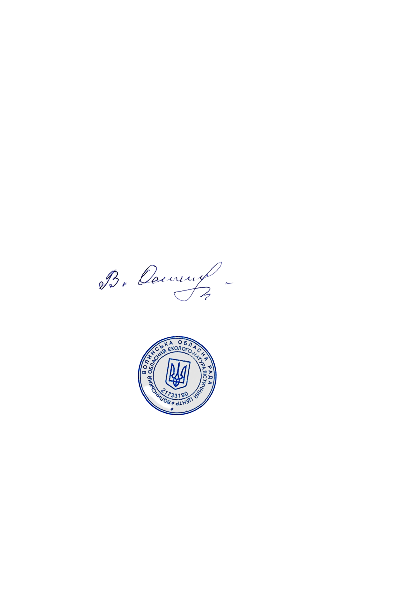 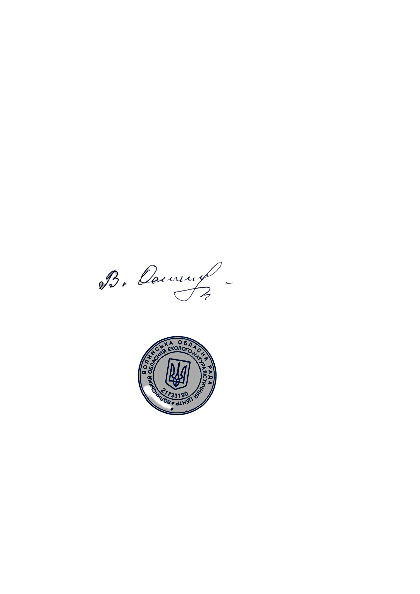 Волинський обласний еколого-натуралістичний центр  
Волинської обласної ради
 
Н А Г О Р О Д Ж У Є 
 
Ткачука Тимура,
 
учня 7 класу, вихованця гуртка «Чарівний пензлик» 
комунального закладу загальної середньої освіти
 «Одерадівський ліцей № 37 Луцької міської ради»,
за зайняте ІІ місце в обласному етапі Всеукраїнського  
фестивалю «Ленд-арт весна – 2024»,
 проєкт «Янгол – захисник яблуневого саду»
(керівник Каплонюк Марія Миколаївна, керівник гуртка)
 
 
Директор                                       Валентина  ОCТАПЧУК
 
        Наказ від 24.05.2024
                         № 45/о/д 
м. Луцьк
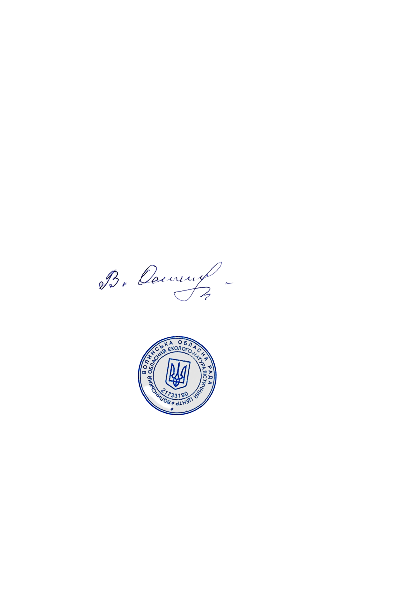 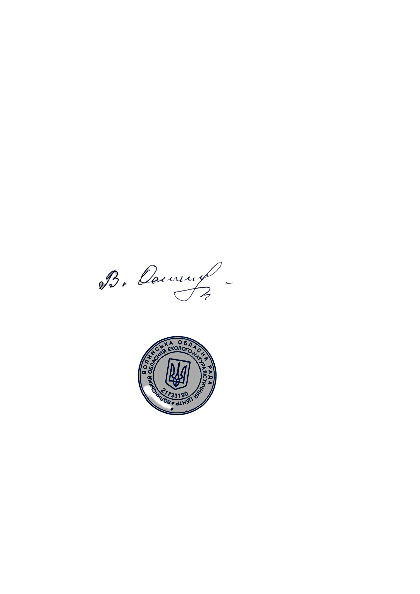 Волинський обласний еколого-натуралістичний центр  
Волинської обласної ради
 
Н А Г О Р О Д Ж У Є 
 
Міщуру Дениса,
 
учня 7 класу, вихованця гуртка «Чарівний пензлик» 
комунального закладу загальної середньої освіти
 «Одерадівський ліцей № 37 Луцької міської ради»,
за зайняте ІІ місце в обласному етапі Всеукраїнського  
фестивалю «Ленд-арт весна – 2024»,
 проєкт «Янгол – захисник яблуневого саду»
(керівник Каплонюк Марія Миколаївна, керівник гуртка)
 
 
Директор                                       Валентина  ОCТАПЧУК
 
        Наказ від 24.05.2024
                         № 45/о/д 
м. Луцьк
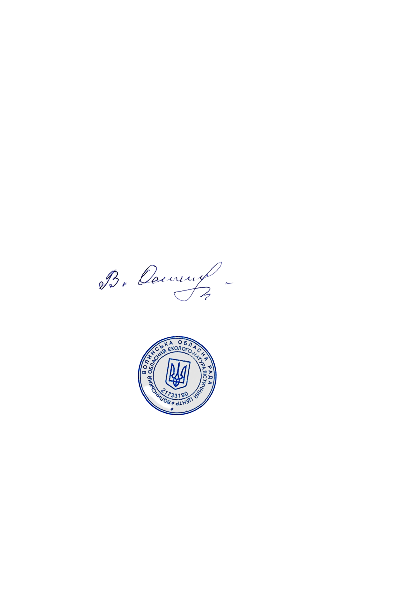 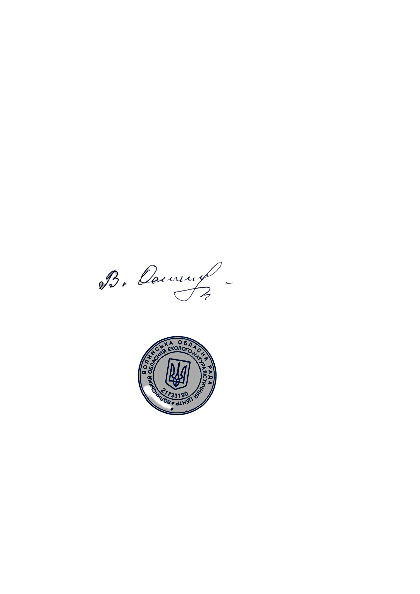 Волинський обласний еколого-натуралістичний центр  
Волинської обласної ради
 
Н А Г О Р О Д Ж У Є 
 
Дробот Вікторію,
 
вихованку гуртка «Юні квітникарі-аранжувальники» 
Нововолинського центру дитячої та юнацької творчості,
за зайняте ІІ місце в обласному етапі Всеукраїнського  
фестивалю «Ленд-арт весна – 2024»,
 проєкт «Магія літа»
(керівник Лобойко Наталія Михайлівна, керівник гуртка)
 
 
Директор                                       Валентина  ОCТАПЧУК
 
        Наказ від 24.05.2024
                         № 45/о/д 
м. Луцьк
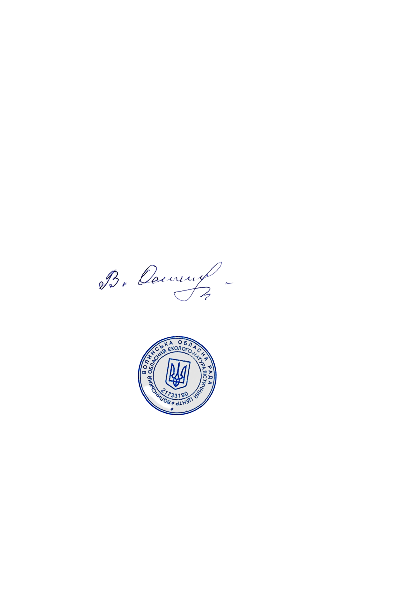 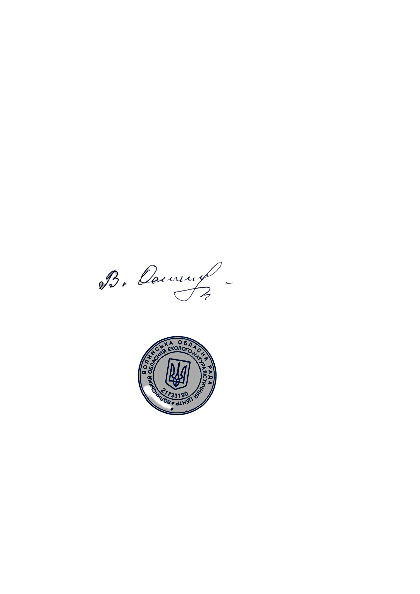 Волинський обласний еколого-натуралістичний центр  
Волинської обласної ради
 
Н А Г О Р О Д Ж У Є 
 
Цегловську Єлизавету,
 
вихованку гуртка «Юні квітникарі-аранжувальники» 
Нововолинського центру дитячої та юнацької творчості,
за зайняте ІІ місце в обласному етапі Всеукраїнського  
фестивалю «Ленд-арт весна – 2024»,
 проєкт «Магія літа»
(керівник Лобойко Наталія Михайлівна, керівник гуртка)
 
 
Директор                                       Валентина  ОCТАПЧУК
 
        Наказ від 24.05.2024
                         № 45/о/д 
м. Луцьк
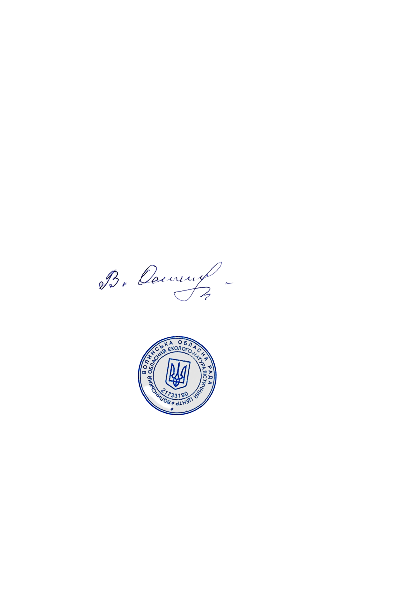 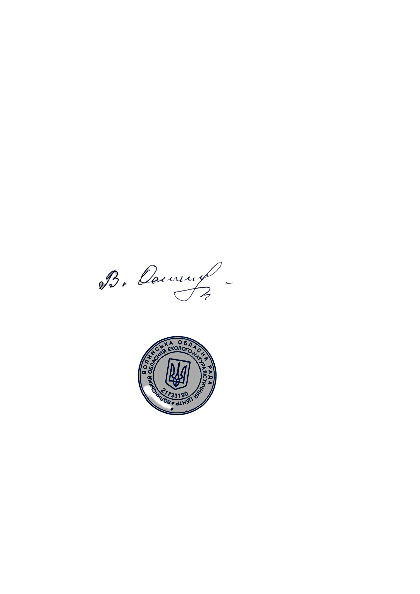 Волинський обласний еколого-натуралістичний центр  
Волинської обласної ради
 
Н А Г О Р О Д Ж У Є 
 
Гапонюк Галину,
 
вихованку гуртка «Юні квітникарі-аранжувальники» 
Нововолинського центру дитячої та юнацької творчості,
за зайняте ІІ місце в обласному етапі Всеукраїнського  
фестивалю «Ленд-арт весна – 2024»,
 проєкт «Магія літа»
(керівник Лобойко Наталія Михайлівна, керівник гуртка)
 
 
Директор                                       Валентина  ОCТАПЧУК
 
        Наказ від 24.05.2024
                         № 45/о/д 
м. Луцьк
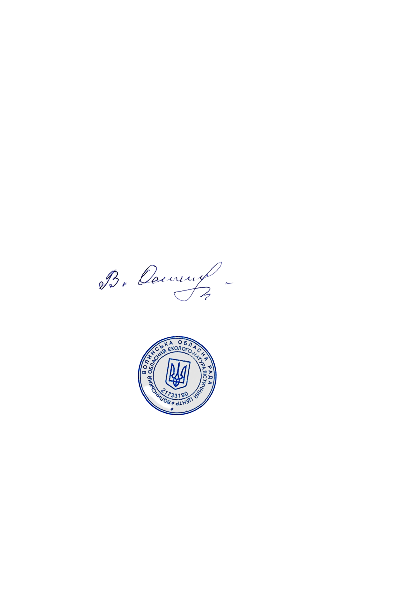 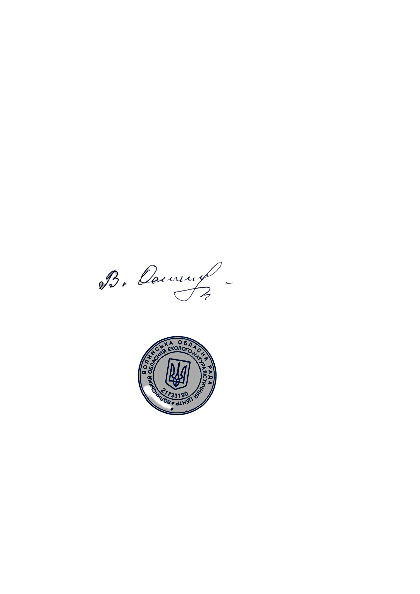 Волинський обласний еколого-натуралістичний центр  
Волинської обласної ради
 
Н А Г О Р О Д Ж У Є 
 
Салецьку Аліну,
 
вихованку гуртка «Юні квітникарі» 
Ківерцівського центру позашкільної освіти,
за зайняте ІІІ місце в обласному етапі Всеукраїнського  
фестивалю «Ленд-арт весна – 2024»,
 проєкт «Берегиня»
(керівник Цибульська Ірина Федорівна, керівник гуртка)
 
 
Директор                                       Валентина  ОCТАПЧУК
 
        Наказ від 24.05.2024
                         № 45/о/д 
м. Луцьк
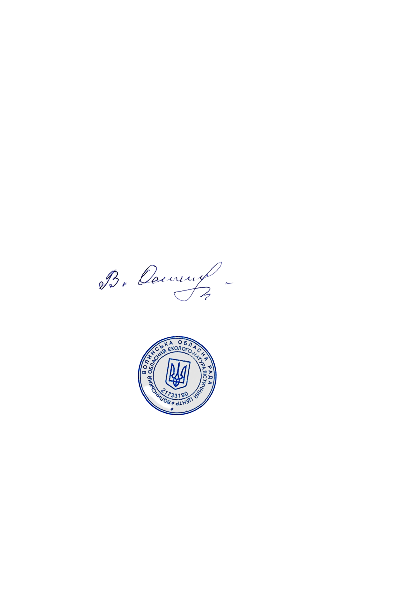 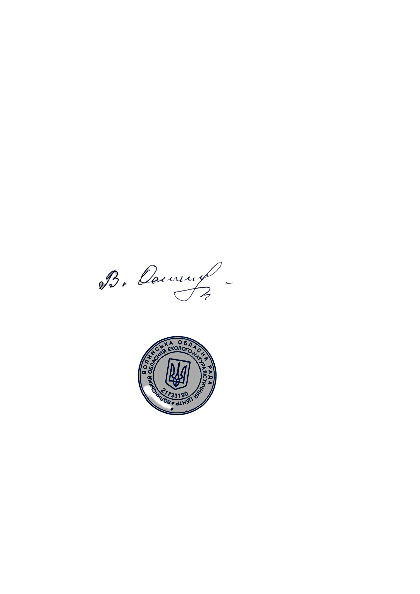 Волинський обласний еколого-натуралістичний центр  
Волинської обласної ради
 
Н А Г О Р О Д Ж У Є 
 
Салецького Олексія,
 
вихованця гуртка «Юні квітникарі» 
Ківерцівського центру позашкільної освіти,
за зайняте ІІІ місце в обласному етапі Всеукраїнського  
фестивалю «Ленд-арт весна – 2024»,
 проєкт «Берегиня»
(керівник Цибульська Ірина Федорівна, керівник гуртка)
 
 
Директор                                       Валентина  ОCТАПЧУК
 
        Наказ від 24.05.2024
                         № 45/о/д 
м. Луцьк
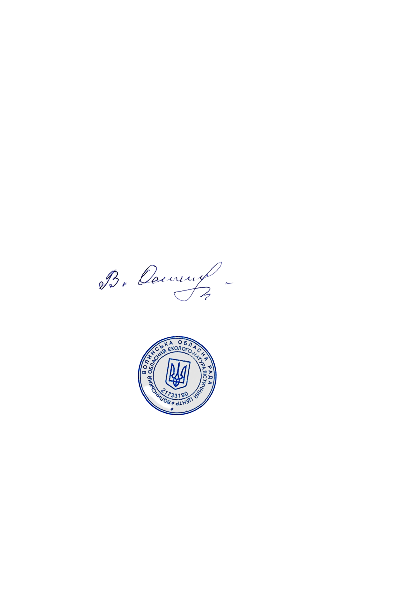 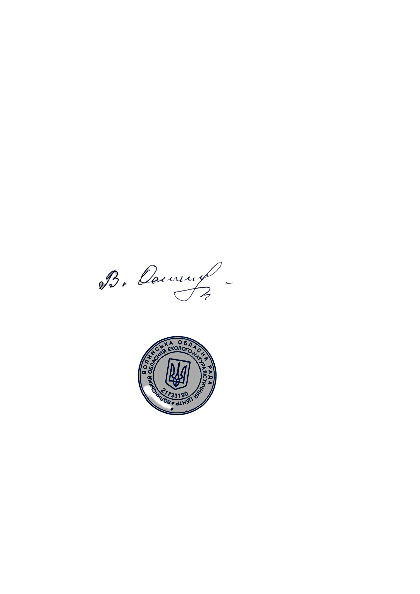 Волинський обласний еколого-натуралістичний центр  
Волинської обласної ради
 
Н А Г О Р О Д Ж У Є 
 
Гринишина Максима,
 
учня 9 класу комунальної організації “Гімназія № 7 Володимирської міської ради”,
за зайняте ІІІ місце в обласному етапі Всеукраїнського  
фестивалю «Ленд-арт весна – 2024»,
 проєкт «Лісова галявина»
(керівник Андрощук Леонід Якович,
 вчитель трудового навчання)
 
 
Директор                                       Валентина  ОCТАПЧУК
 
        Наказ від 24.05.2024
                         № 45/о/д 
м. Луцьк
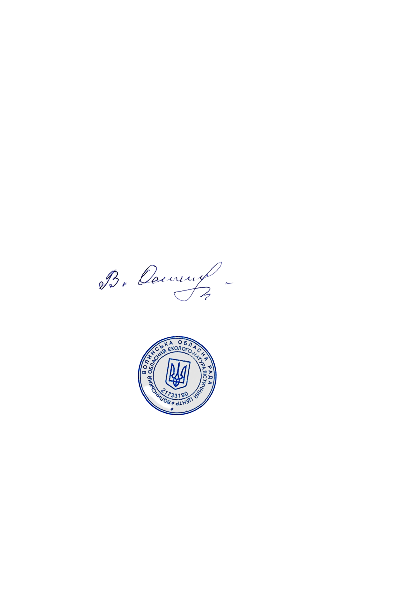 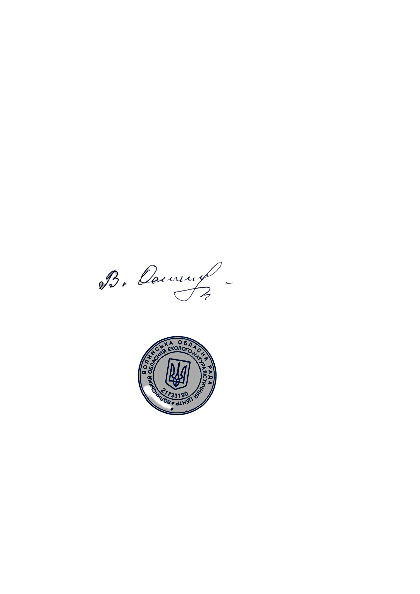 Волинський обласний еколого-натуралістичний центр  
Волинської обласної ради
 
Н А Г О Р О Д Ж У Є 
 
Лещенко Софію,
 
вихованку гуртка «Гончарство» 
Волинського обласного еколого-натуралістичного центру Волинської обласної ради,
за зайняте І місце в обласному етапі Всеукраїнського  
фестивалю «Ленд-арт весна – 2024»,
 проєкт «Квіткова кераміка»
(керівник Шавула Микола Євгенович, керівник гуртка)
 
 
Директор                                       Валентина  ОCТАПЧУК
 
        Наказ від 24.05.2024
                         № 45/о/д 
м. Луцьк
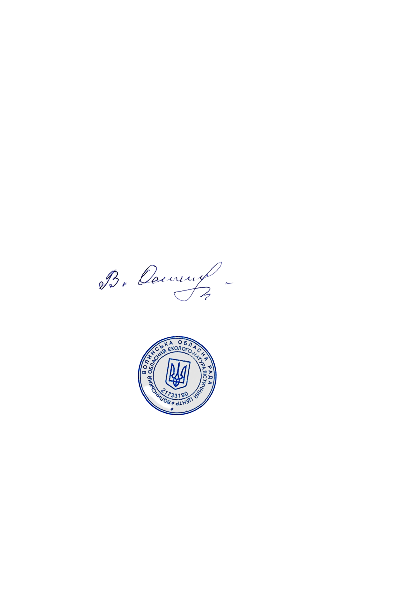 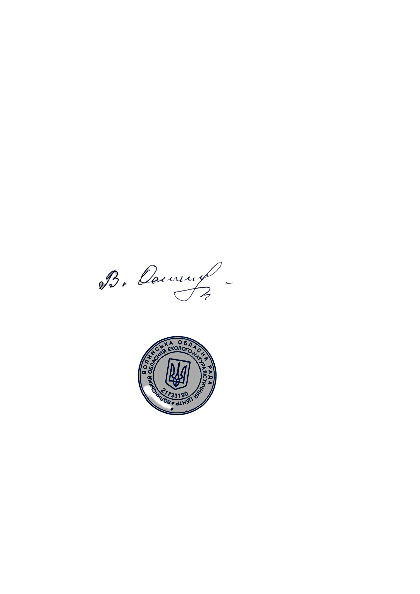